Physics 2 – Mar 3, 2020
Get out 24-31,33 for review
P3 Challenge – State the type of process when one of the three variables in ΔU = Q – W is equal to zero. (Hint: there are three answers. You need all three.)

Assignment: 
B.2 p33#32, 34-37
Today’s Objective: 
Heat Engines

Agenda
Homework Review
Heat Engines
Refrigerators
Efficiency
Carnot Engine
Other Engines
Heat Engines
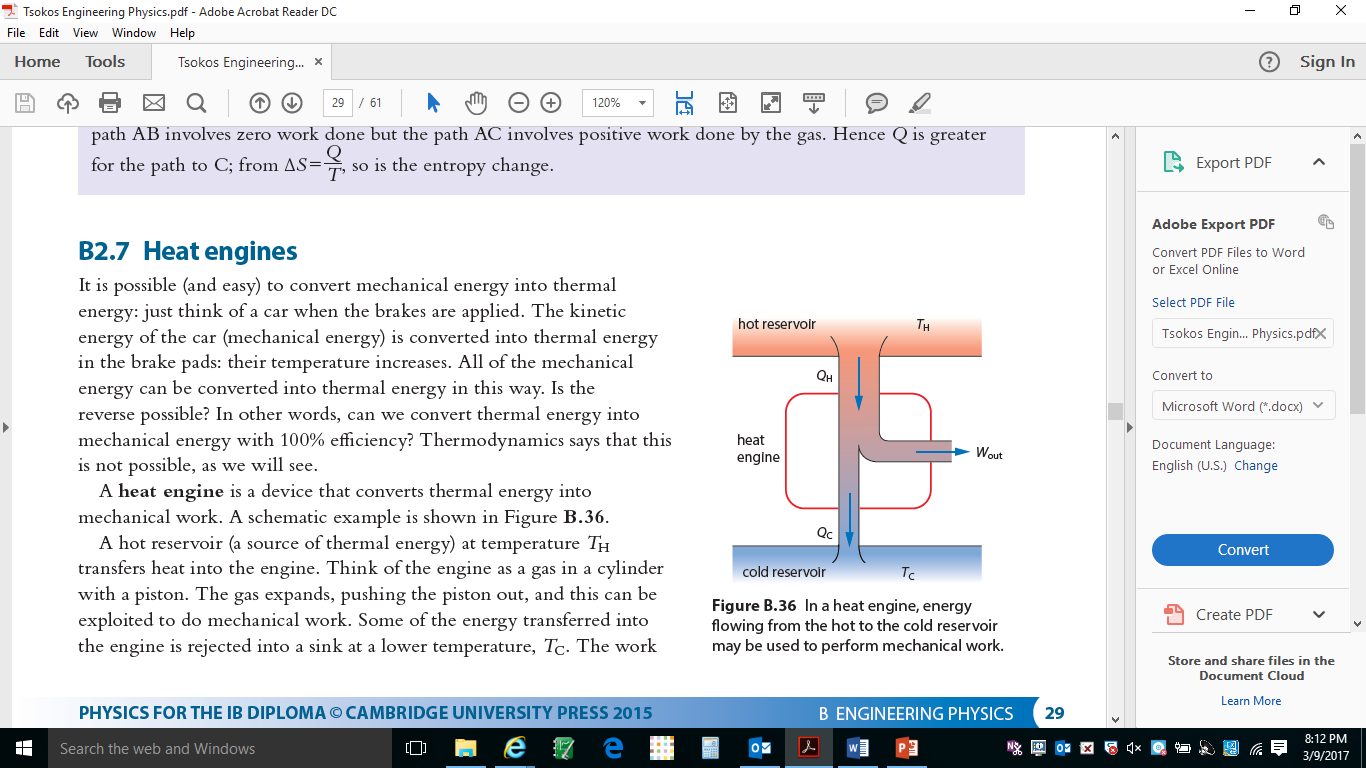 The purpose of a heat engine is to capture thermal energy and transform it into mechanical energy.
The opposite is easy: Converting mechanical energy into thermal energy is often accomplished with friction.
From the laws of thermodynamics, we know that thermal energy flows from hot objects to cold objects. It is this thermal energy that a heat engine can capture.
Heat Engines
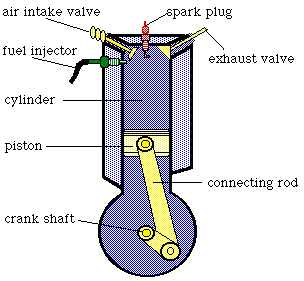 Heat engines usually take the form of a gas within a cylinder with a piston. 
The piston moves in response to state changes of the gas. 
The piston can do mechanical work, thus completing the transformation to mechanical energy.
This is a typical car engine piston apparatus
A Sample Heat Engine Cycle Visualized
Heat is added from a hot heat source (first image)    QH 
Gas expands doing mechanical work to lift M	 (second image)	W
The gas is cooled isovolumetrically (third image) 
Heat is expelled at lower temperature (fourth image) QC	
The mass is replaced and the cycle repeats				QH = QC + W
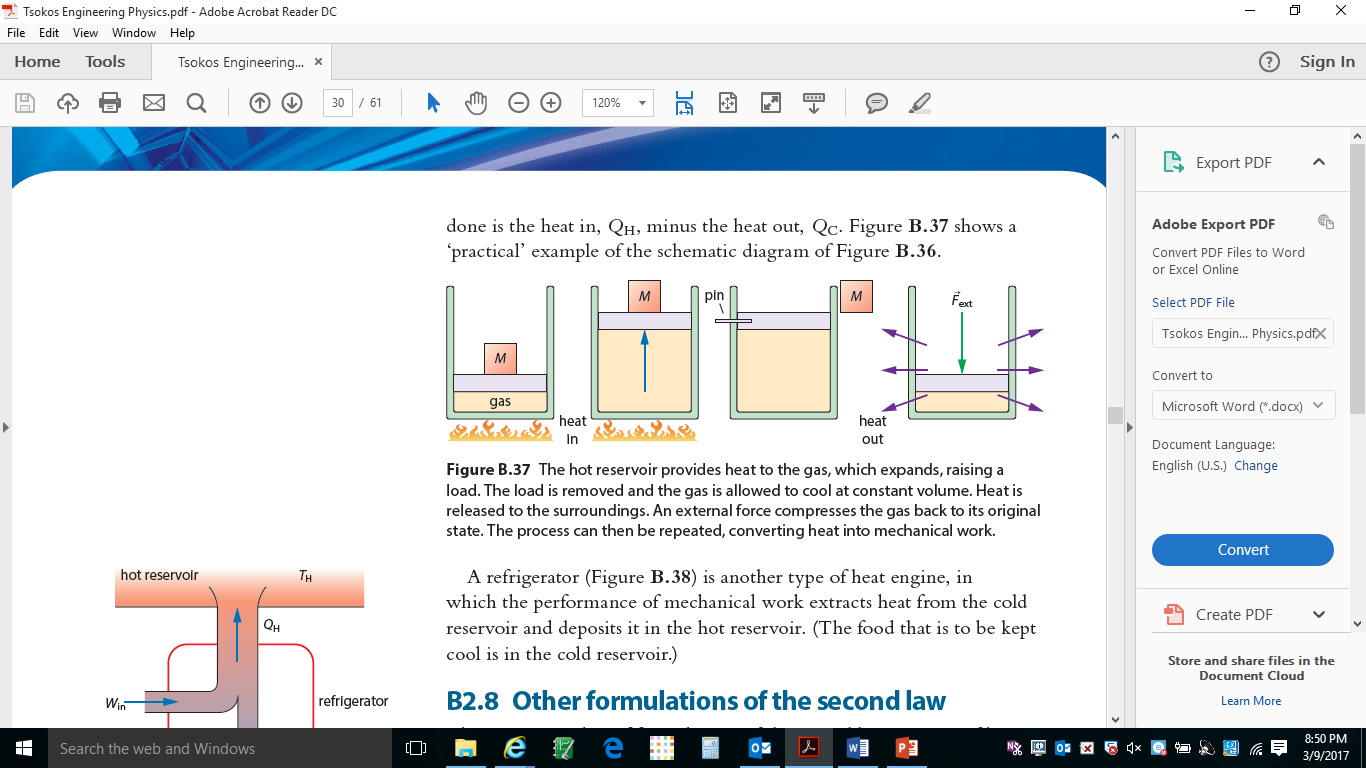 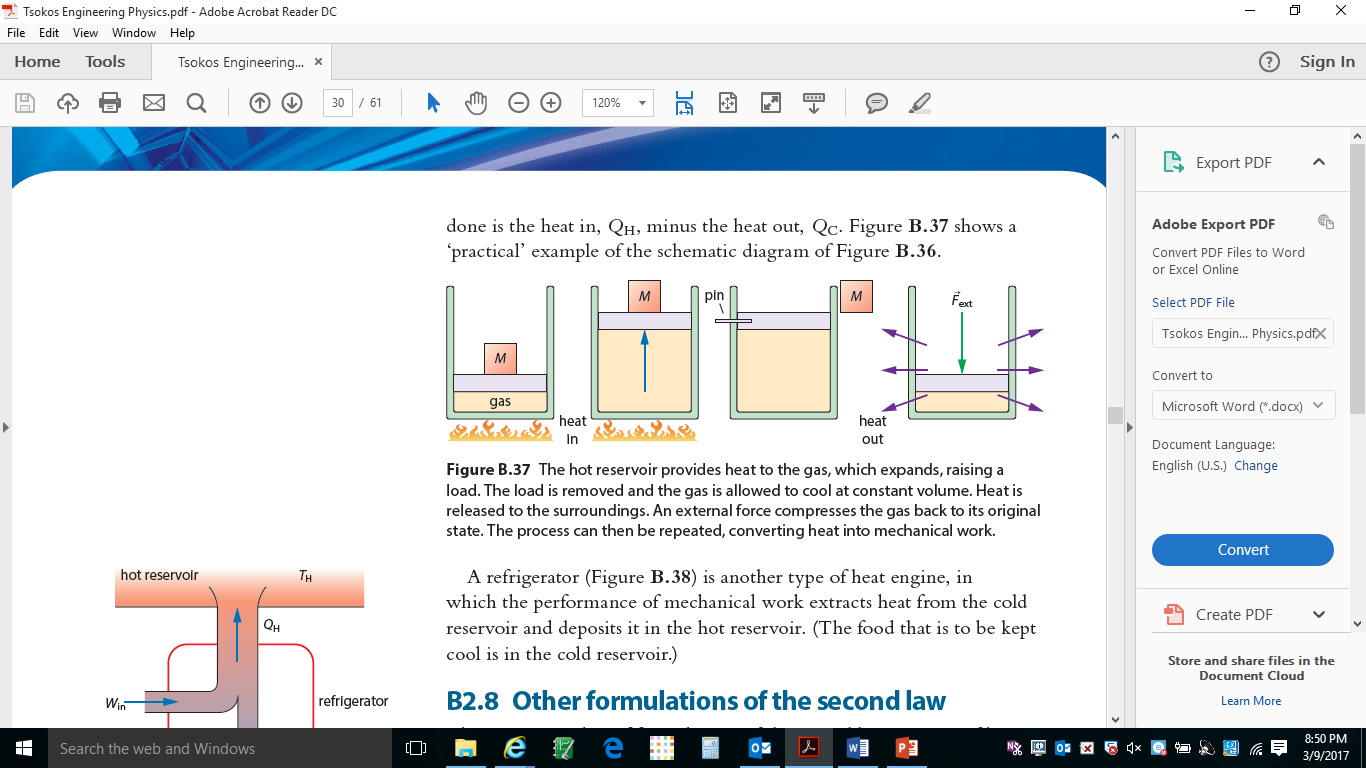 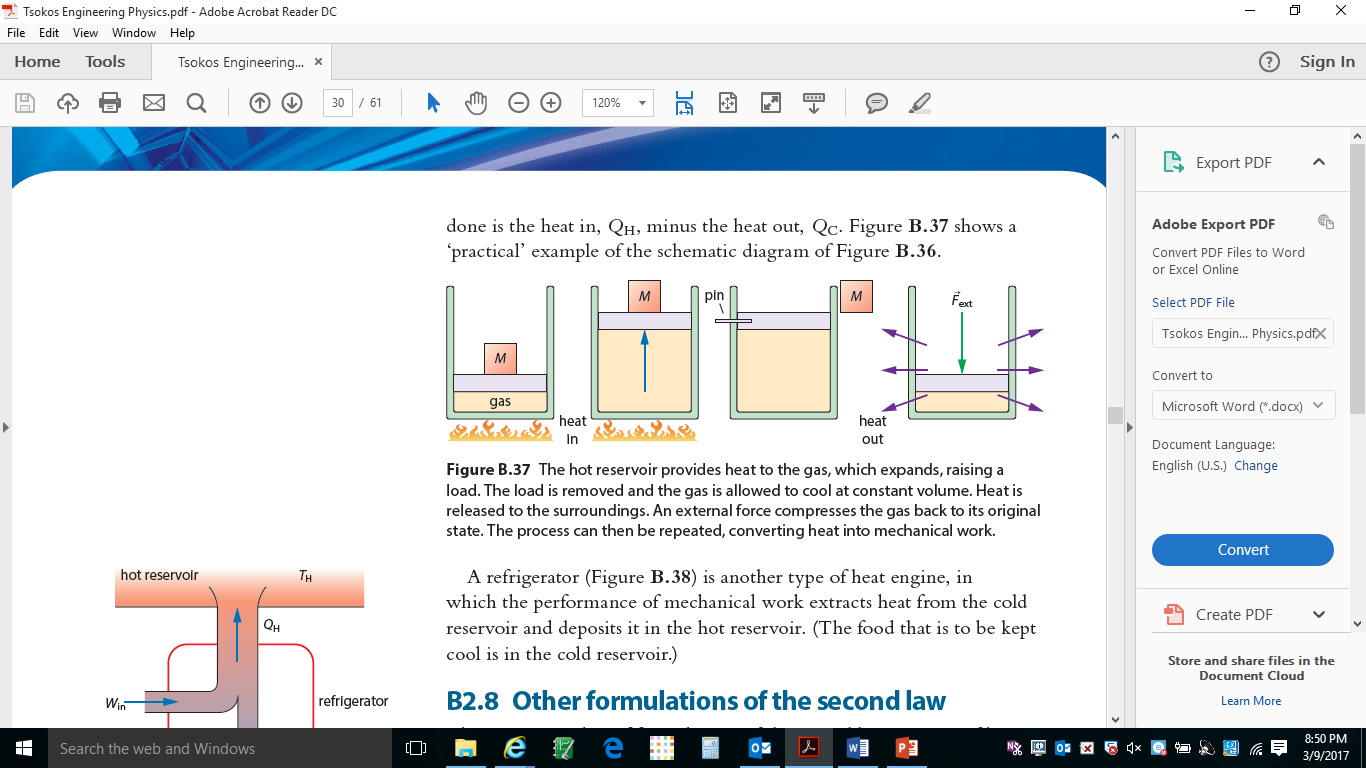 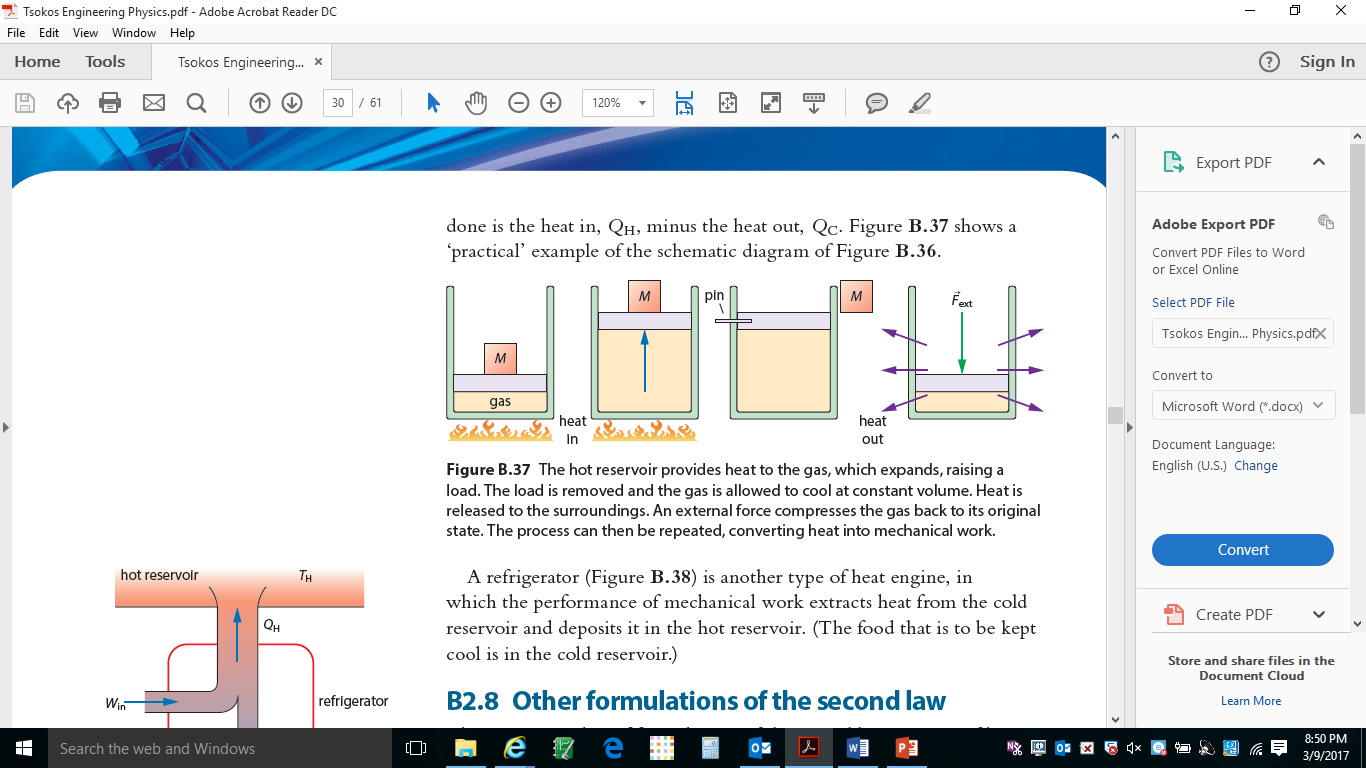 Refrigerators
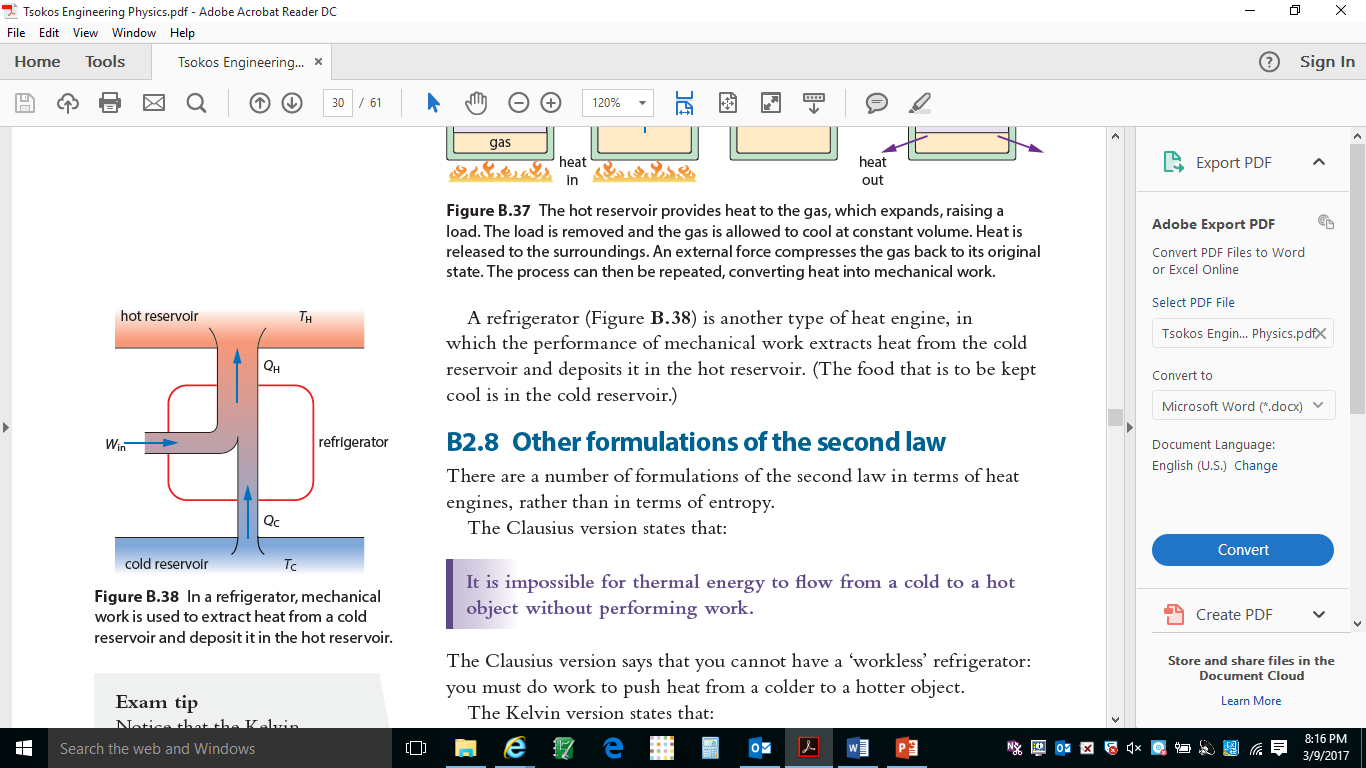 The second law states heat will not naturally flow from a cold object to a hot object 
But this transformation can be accomplished if a refrigerator does work on the system.
A refrigerator is a heat engine run backwards.
Versions of the Second Law (Life’s not fair)
Clausius version:
It is impossible for thermal energy to flow from a cold object to a hot object without performing work on the system.
Kelvin version:
In a cyclic process, it is impossible to completely convert heat into mechanical work.
Note, for the opposite: Mechanical work can be completely converted into heat.
Engine Efficiency
Engine Efficiency
The second law requires that there is no such thing a 100% efficient engine. 
The most efficient engine possible is called the Carnot engine
It is a limit on the efficiency of any engine operating between any two given temperatures.
So what is a Carnot engine?
The Carnot Engine
Four stages of the Carnot cycle:
12 Isothermal compression, Qc at Tc  leaves
Heat expelled, Qc< 0
23 Adiabatic compression, increase T
34 Isothermal expansion QH at TH added
Heat added, QH > 0
41 Adiabatic expansion, decrease T
W = |QH | – |QC |
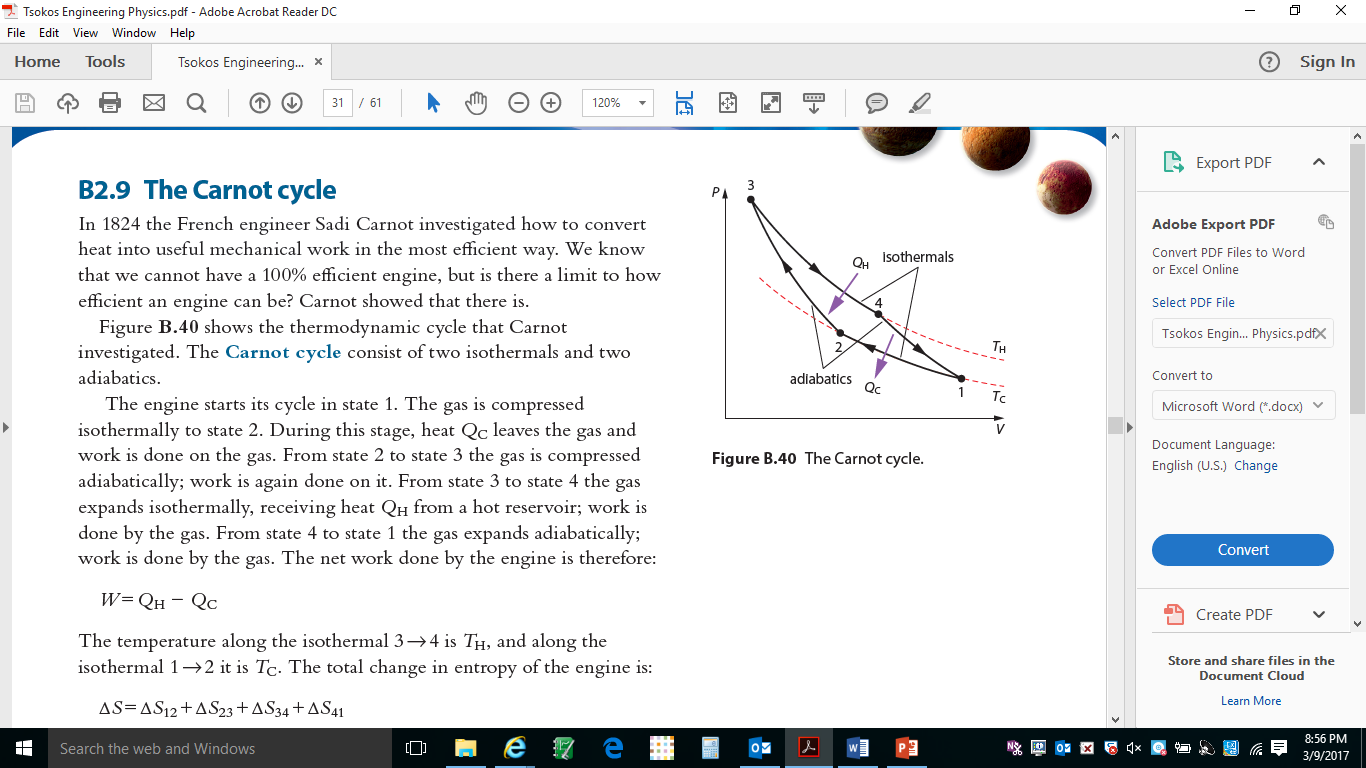 Carnot Efficiency (Derived) Part 1
Begin with entropy for the cycle: 
S =Q/T for both isothermal steps.  (one +S, one -S )
S=0 for the adiabatic steps.
Total S is zero because entropy is a state function
0 = QH/TH  – QC/TC	Difference in entropy is zero.
QH/TH  =  QC/TC		Set equal.
QH/QC  =  TH/TC		Rearrange.		QC/QH  =  TC/TH		Flip.
Carnot Efficiency (Derived) Part 2
QC/QH  =  TC/TH		(from above)
 = W/QH 				Efficiency defined
 = (QH – QC)/QH	Substitute from W = QH – QC 	
 = 1 – QC/QH 		Rearrange.
 = 1 – TC/TH			Substitute from above.
 = 1 – TC/TH 	Result is the limit on efficiency.
Efficiency = 100% only if TC = 0 K or TH = . Both absurd.
Other Engines – Stirling Engine
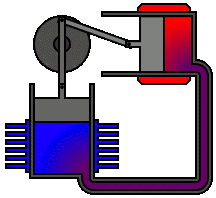 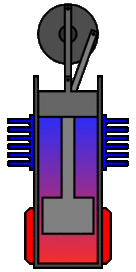 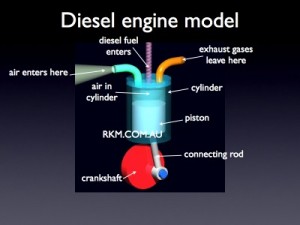 Other Engines – Diesel Engine
Other Engines – Otto Engine (Typical car engine)
Refrigeration
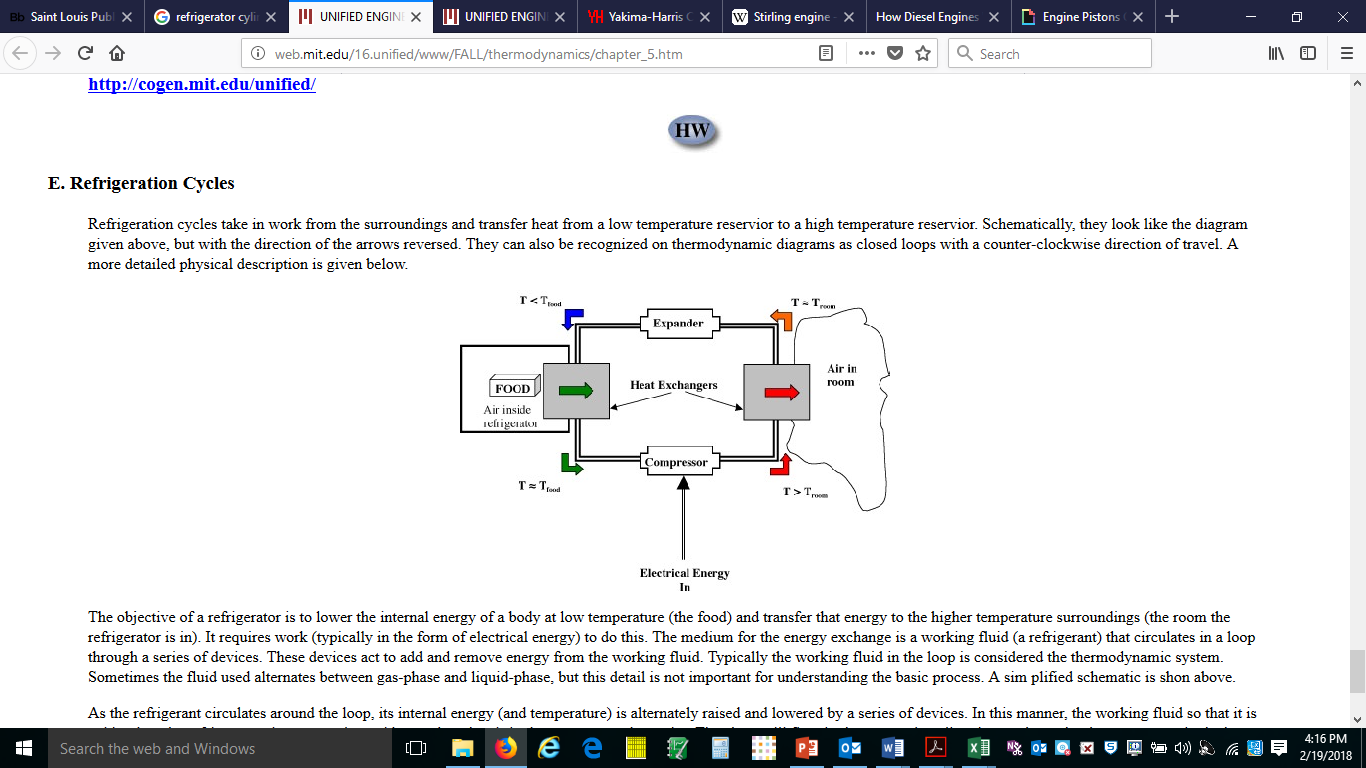 Exit Slip - Assignment
Exit Slip- Sketch the Carnot cycle on a PV diagram including arrows. Label the four stages with the type of process and expansion/compression.

What’s Due?  (Pending assignments to complete.)
p34#32, 34 -37
What’s Next?  (How to prepare for the next day)
Read 8.1 p314-326 about Energy Sources (Think about groups for presentations on the five sources: Fossil fuels, Wind, Hydroelectric, Nuclear, Solar)